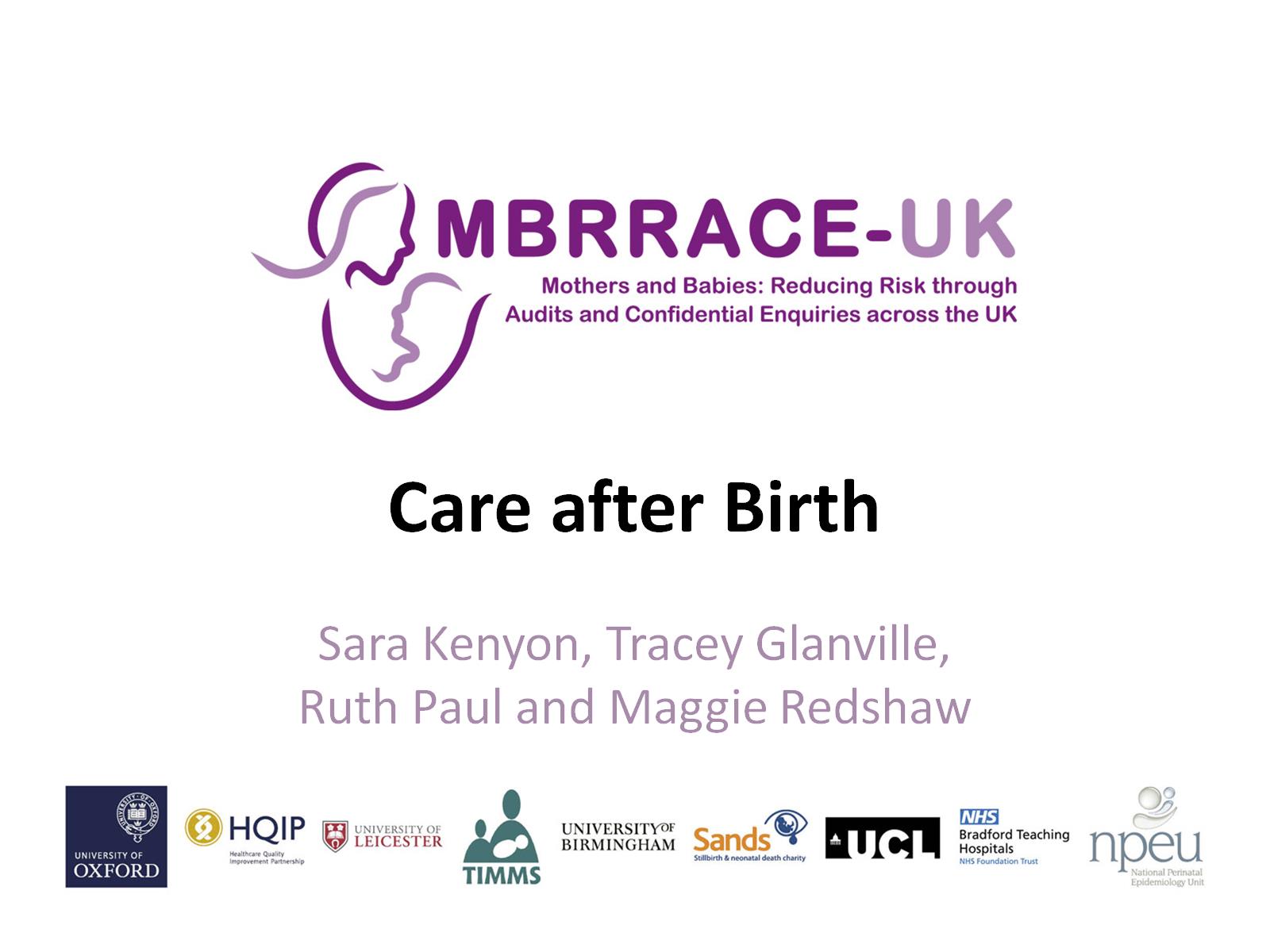 Care after Birth
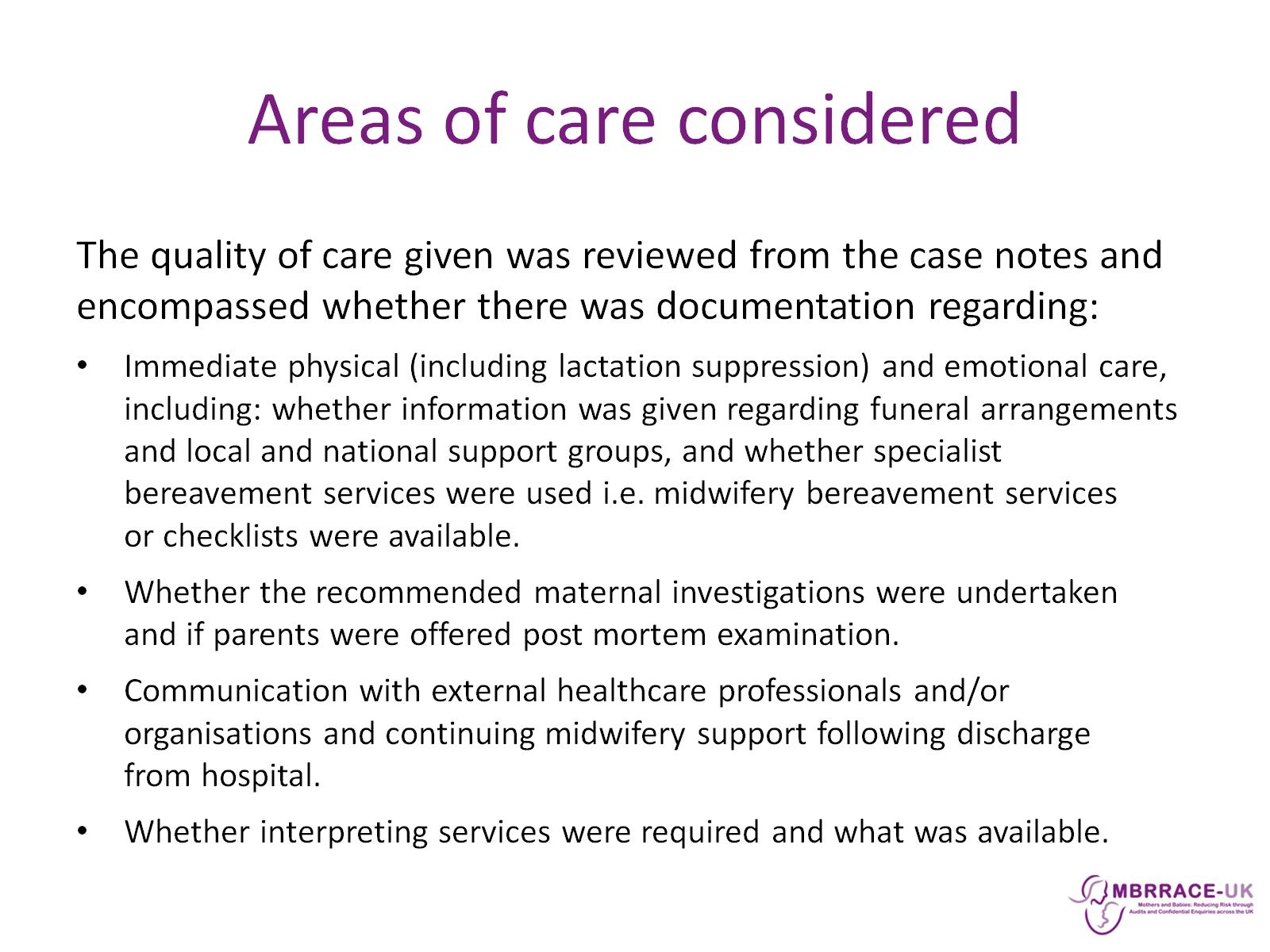 Areas of care considered
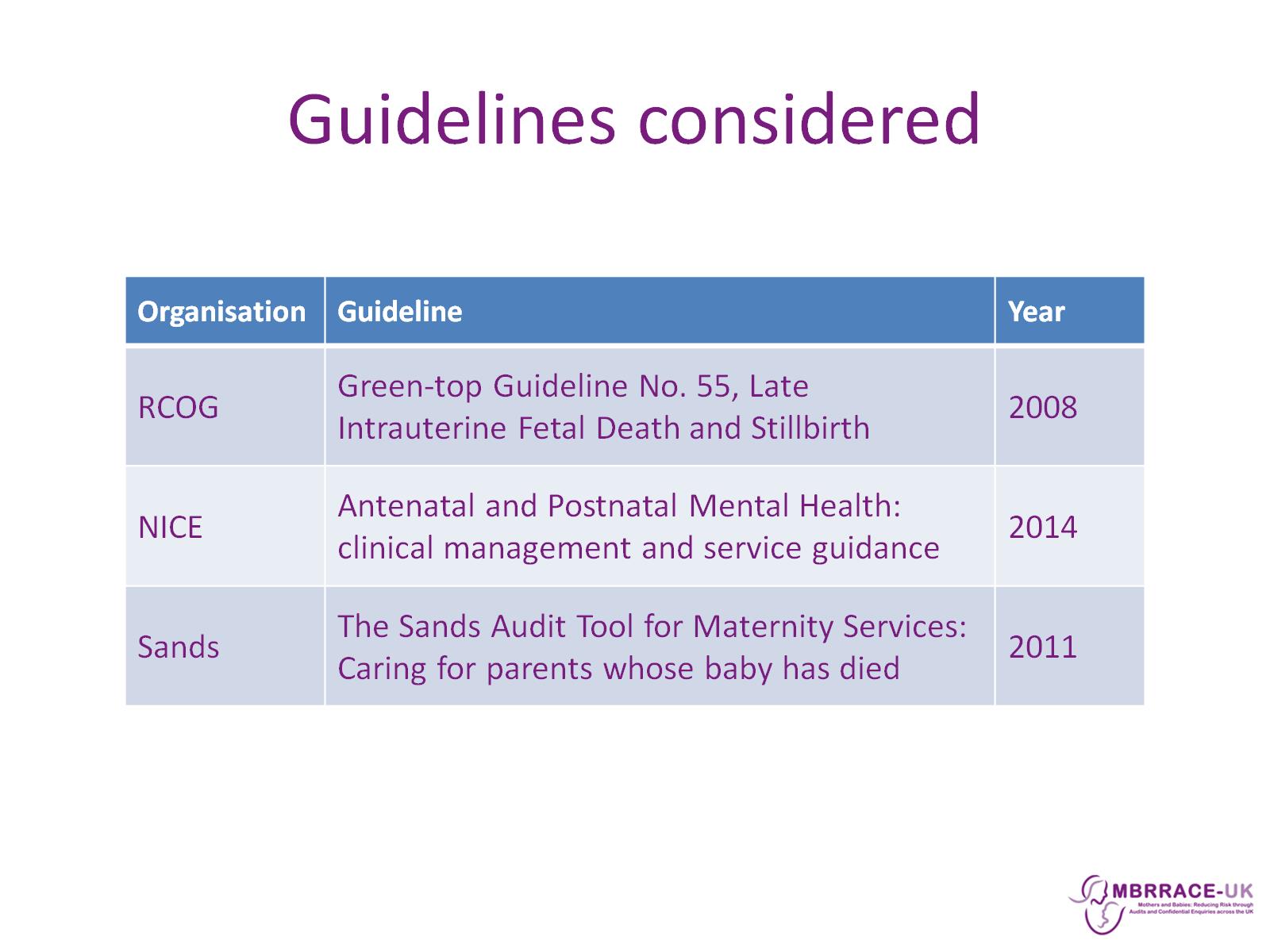 Guidelines considered
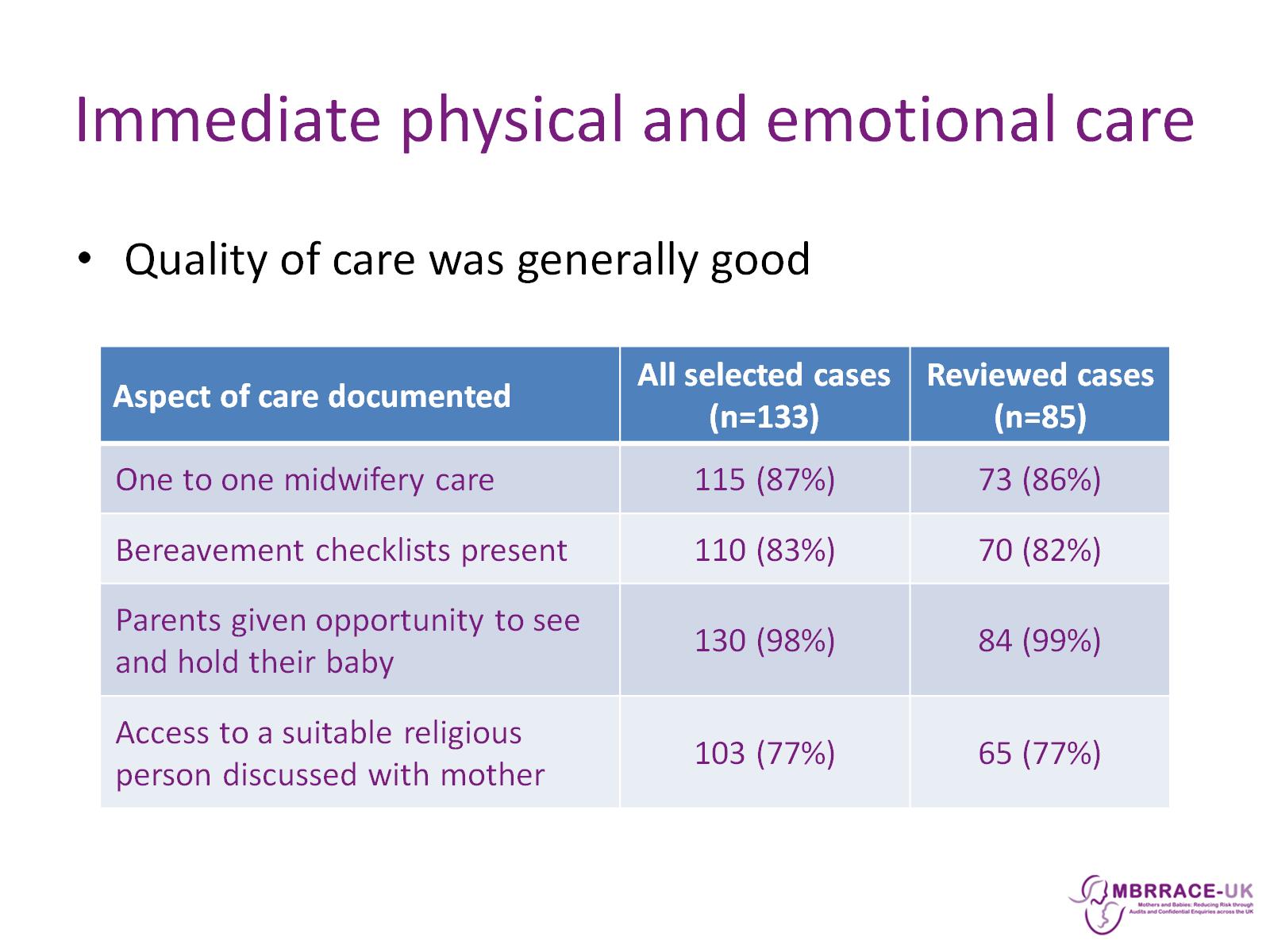 Immediate physical and emotional care
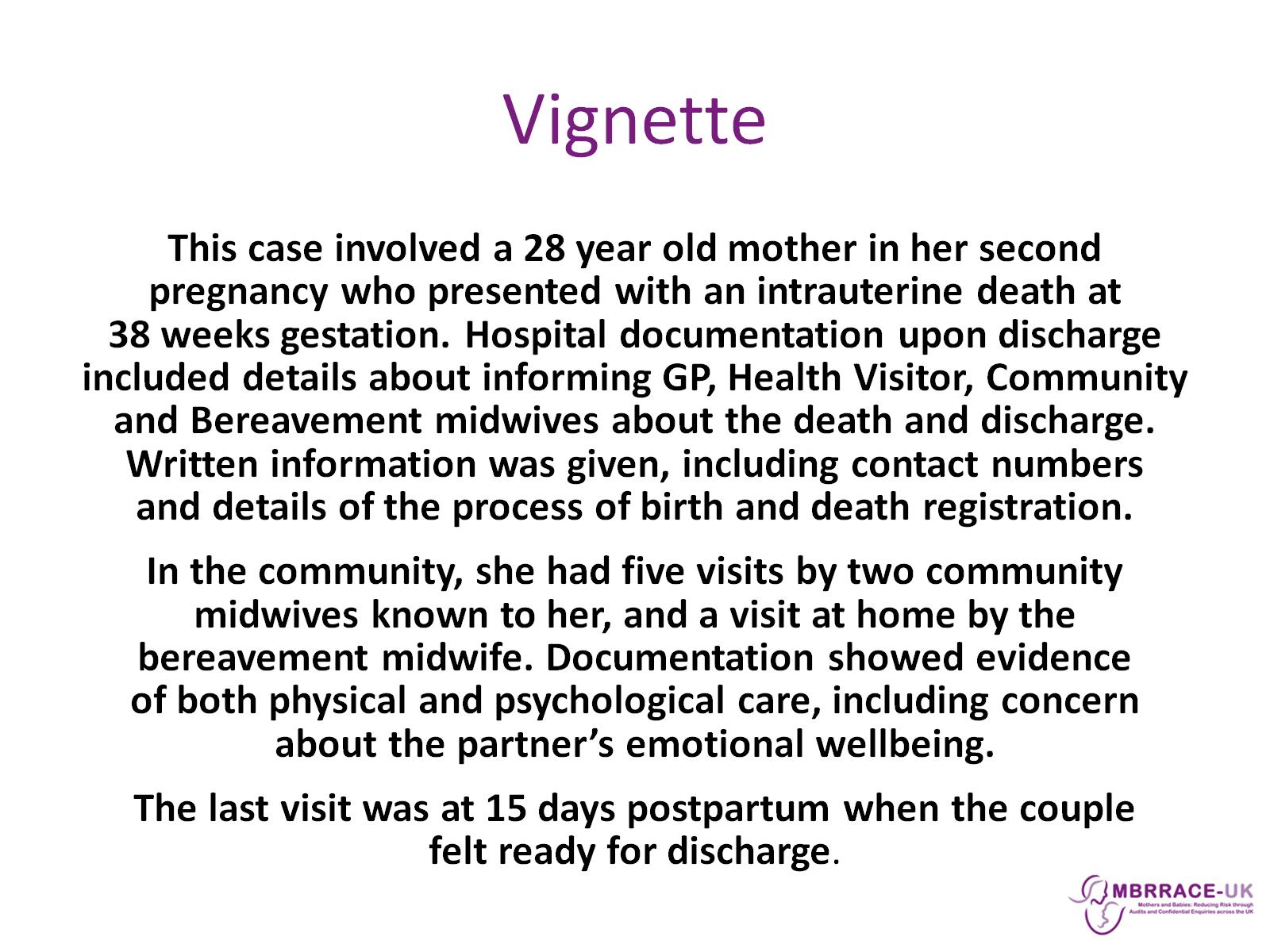 Vignette
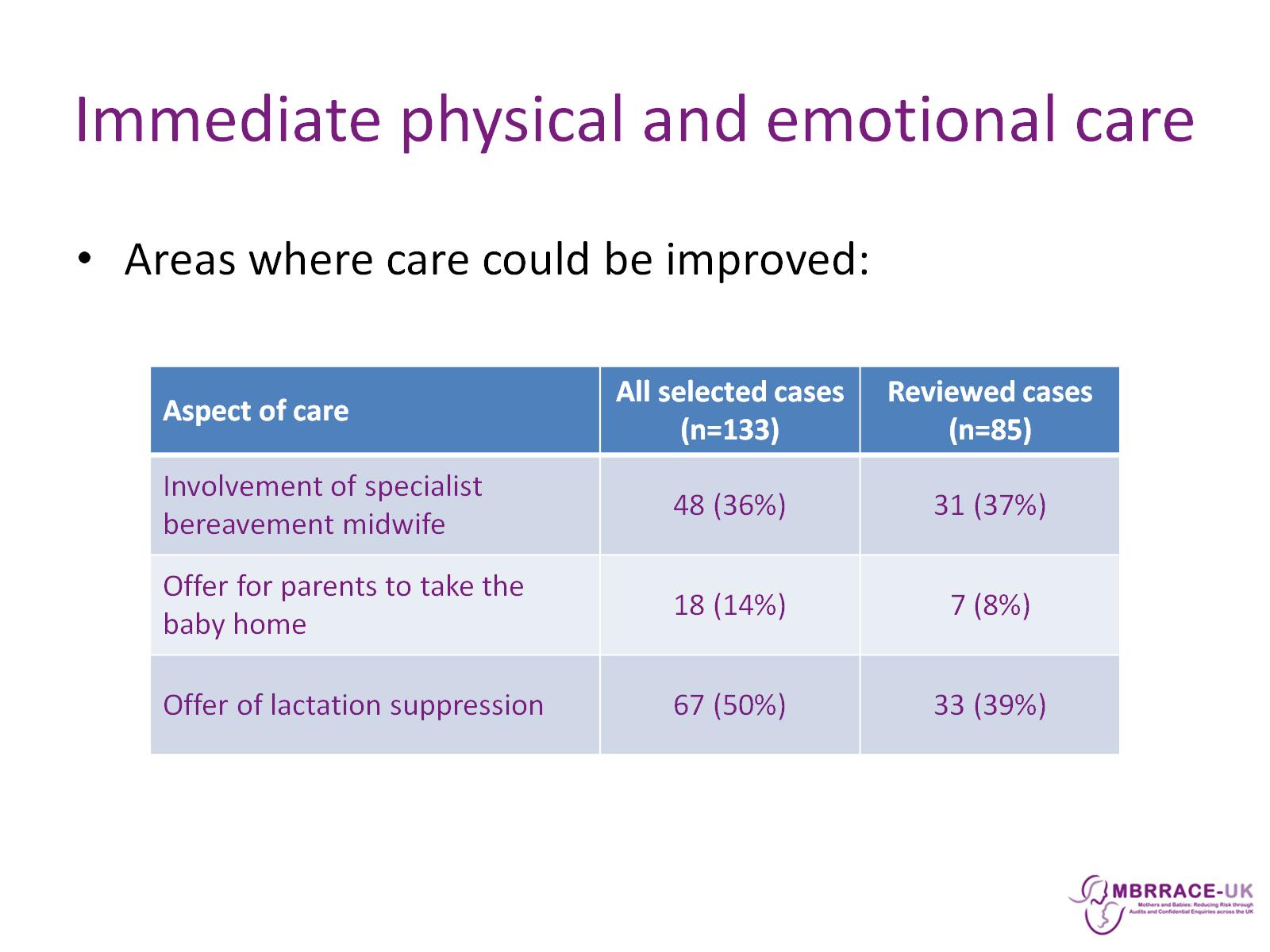 Immediate physical and emotional care
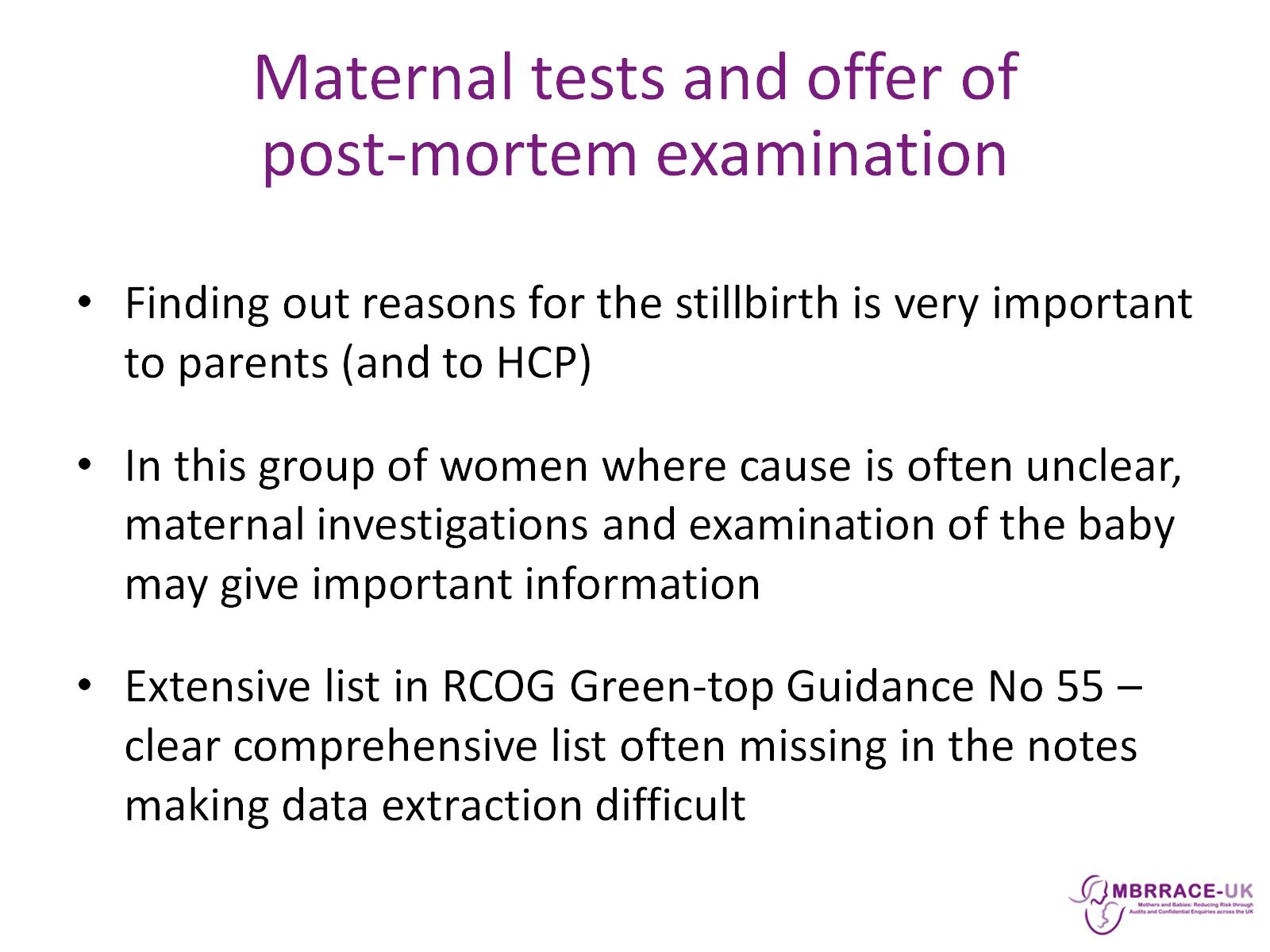 Maternal tests and offer of post-mortem examination
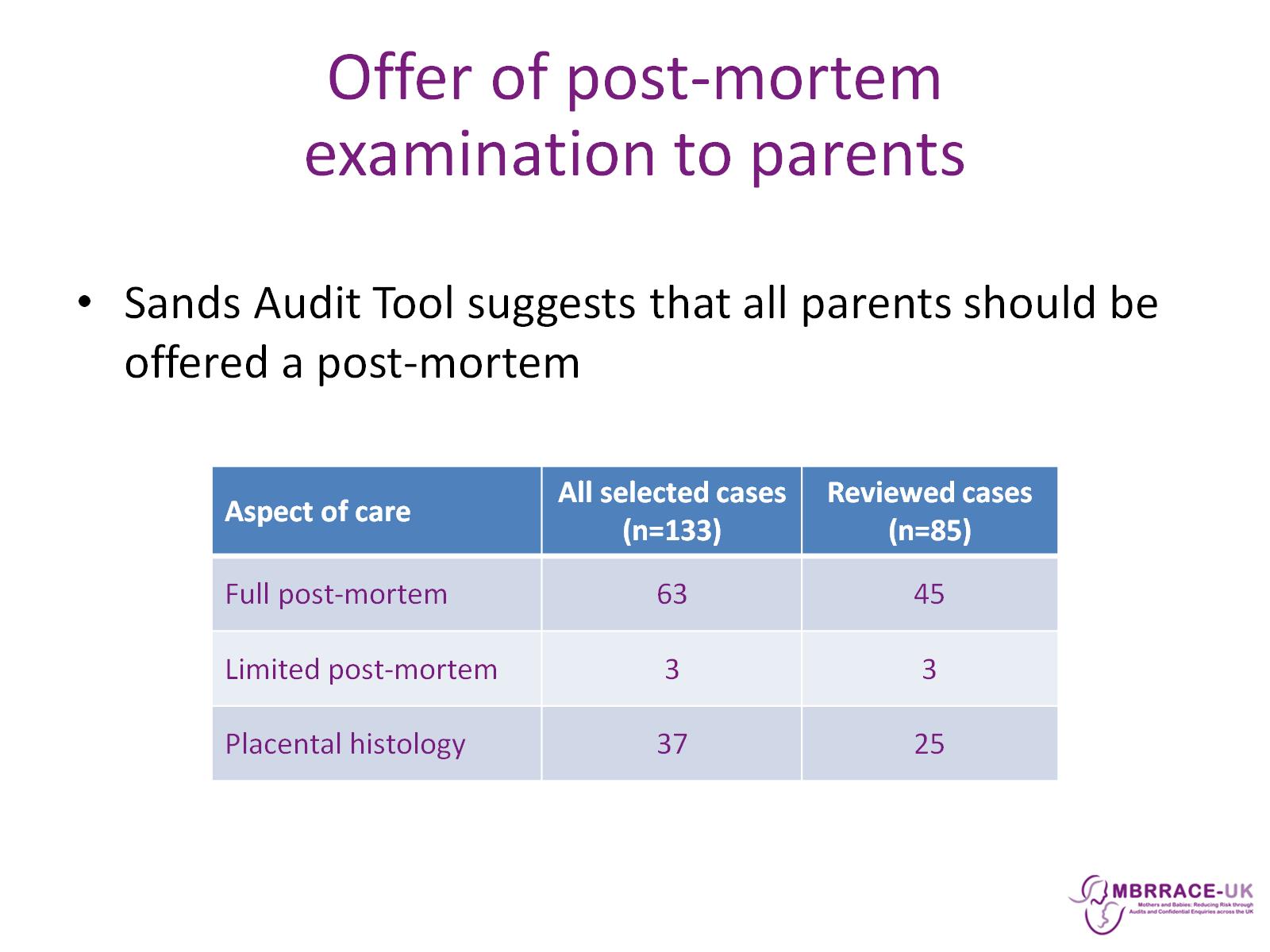 Offer of post-mortem examination to parents
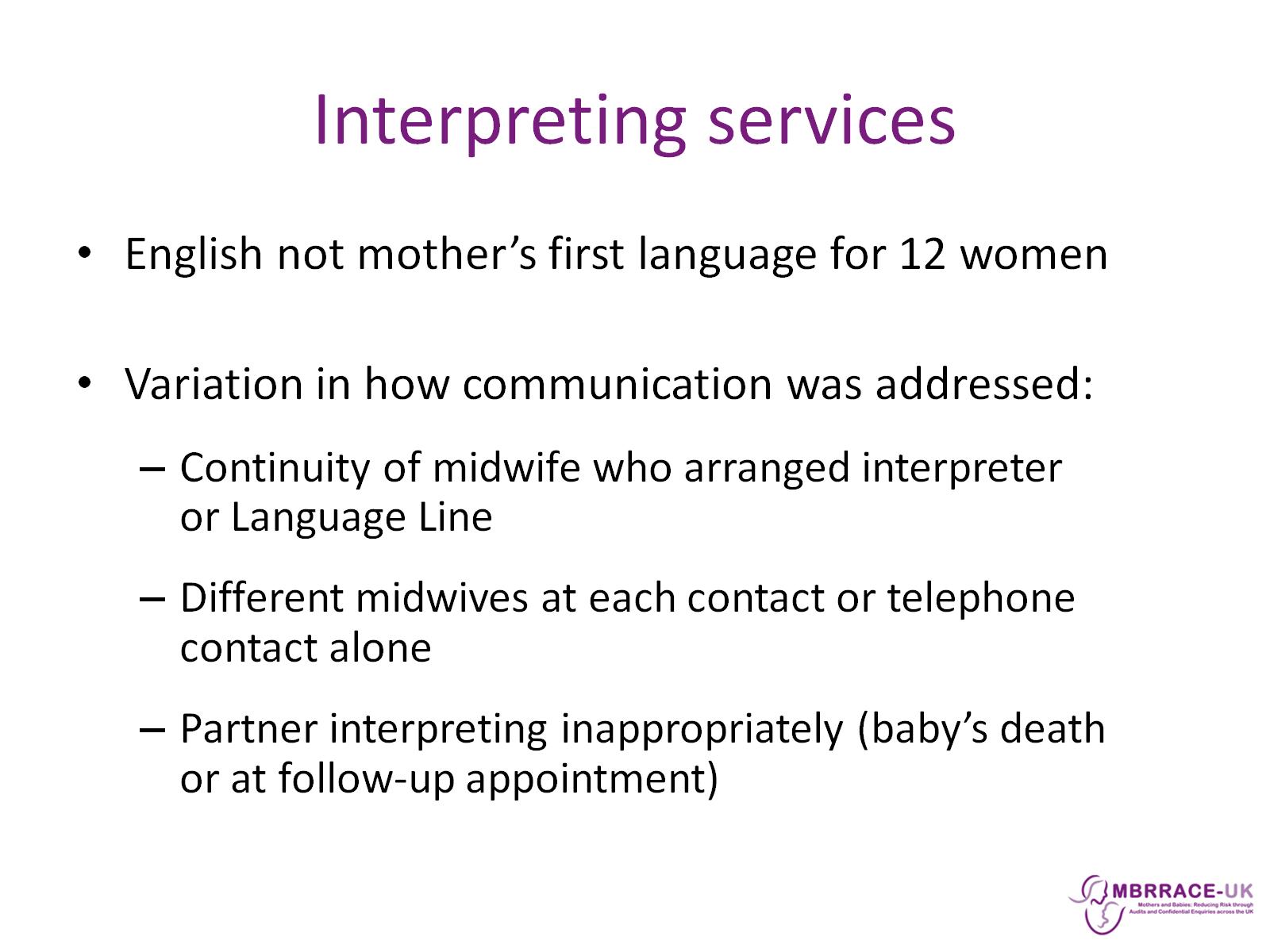 Interpreting services
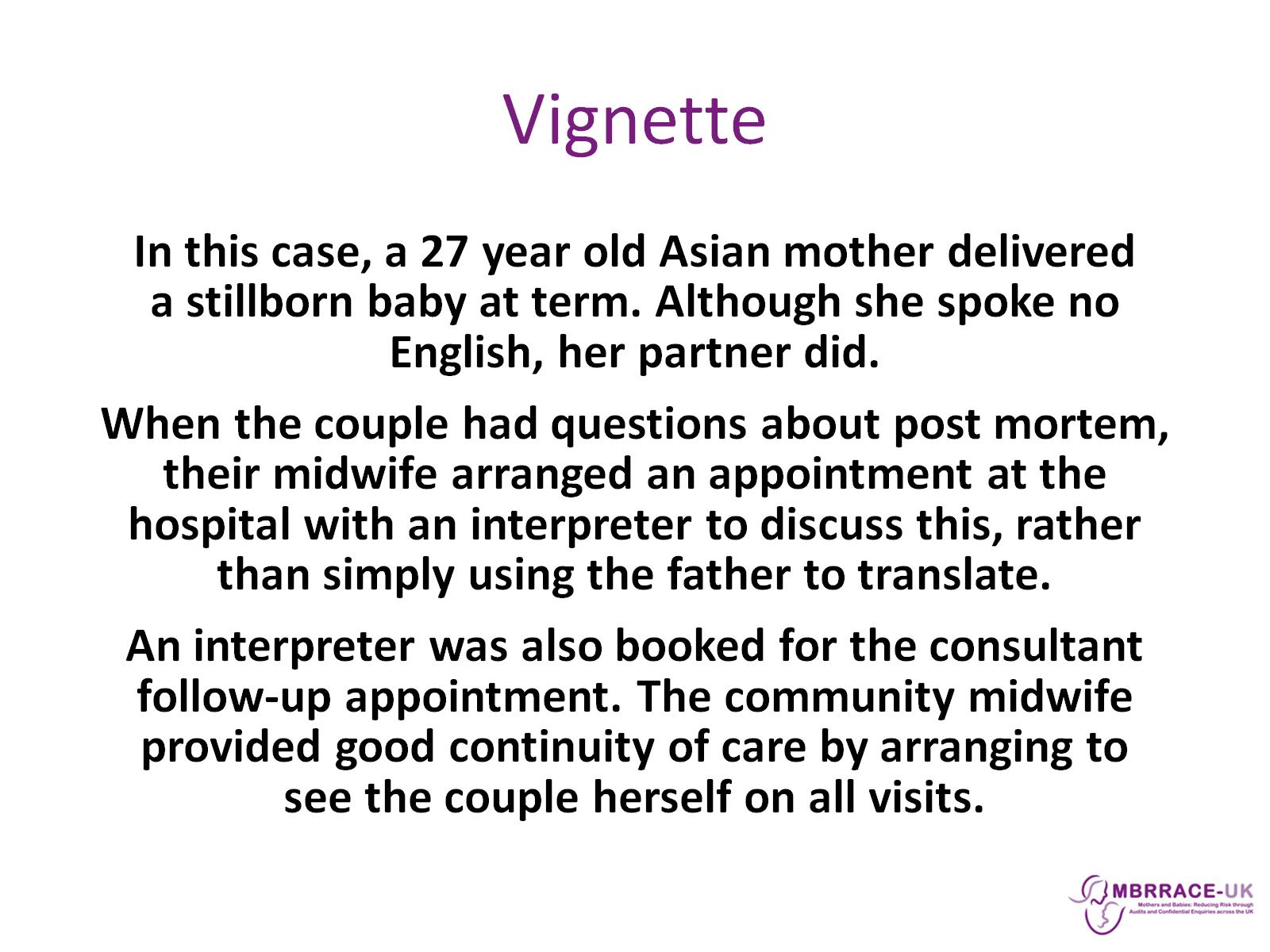 Vignette
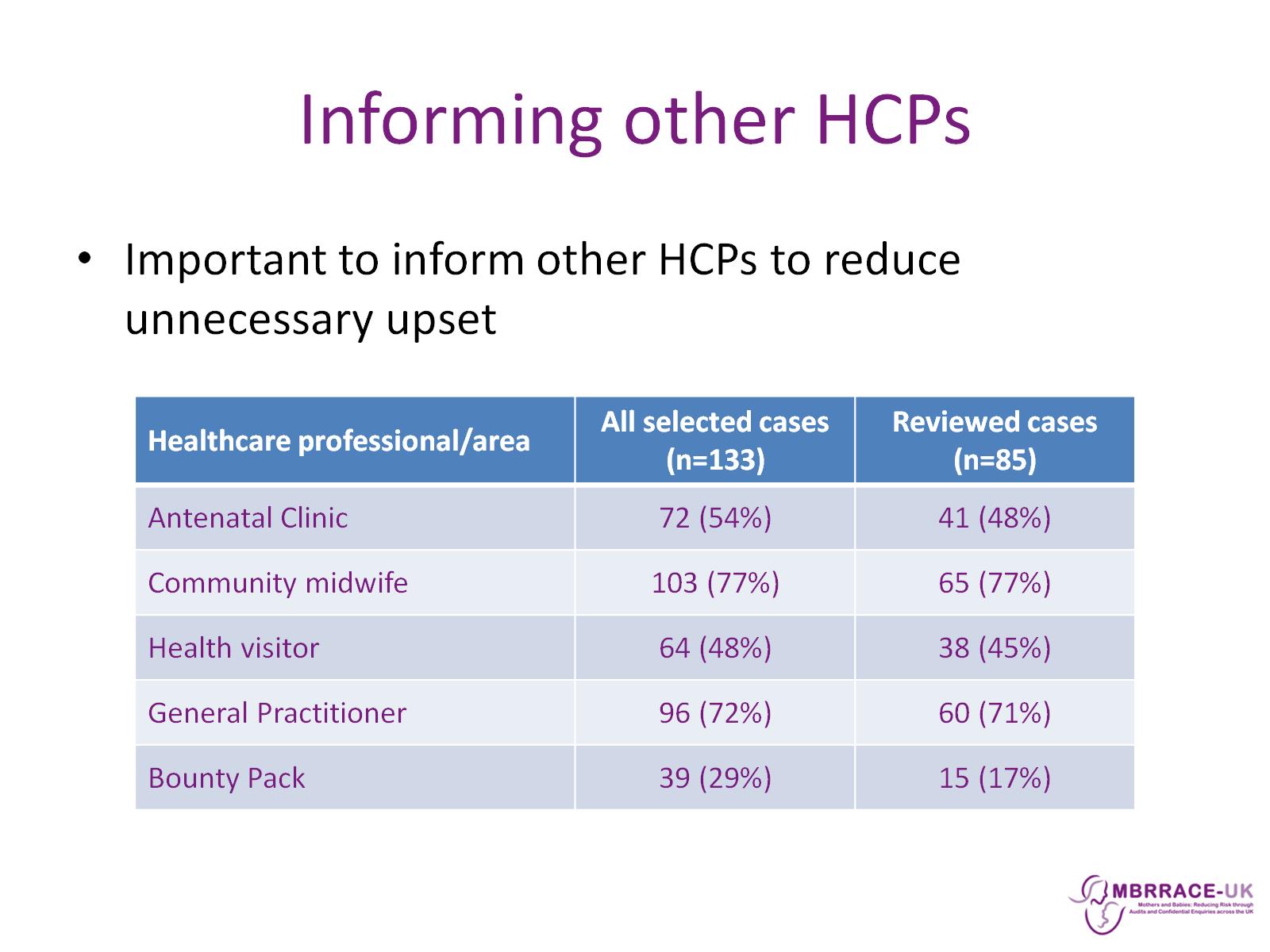 Informing other HCPs
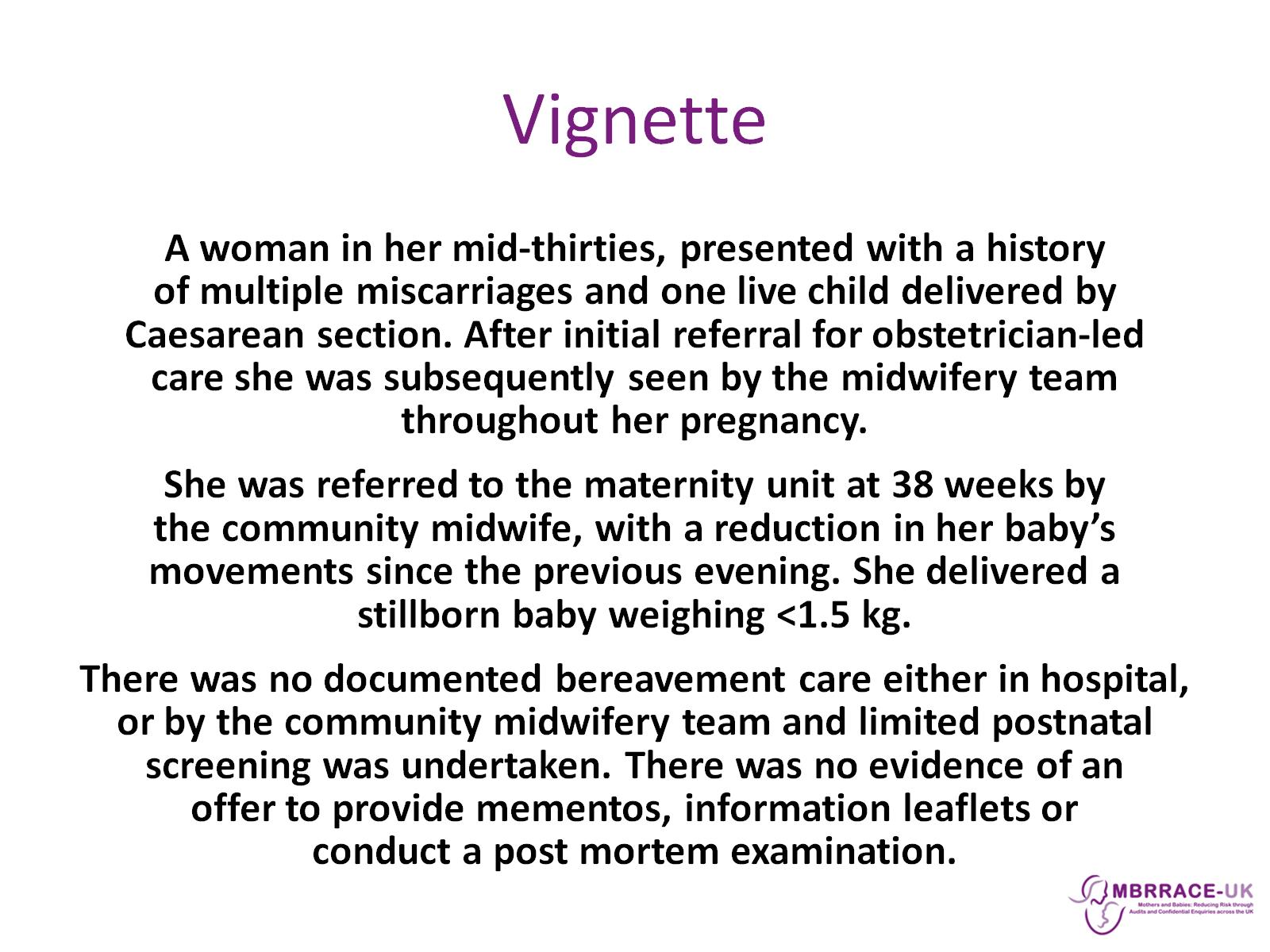 Vignette
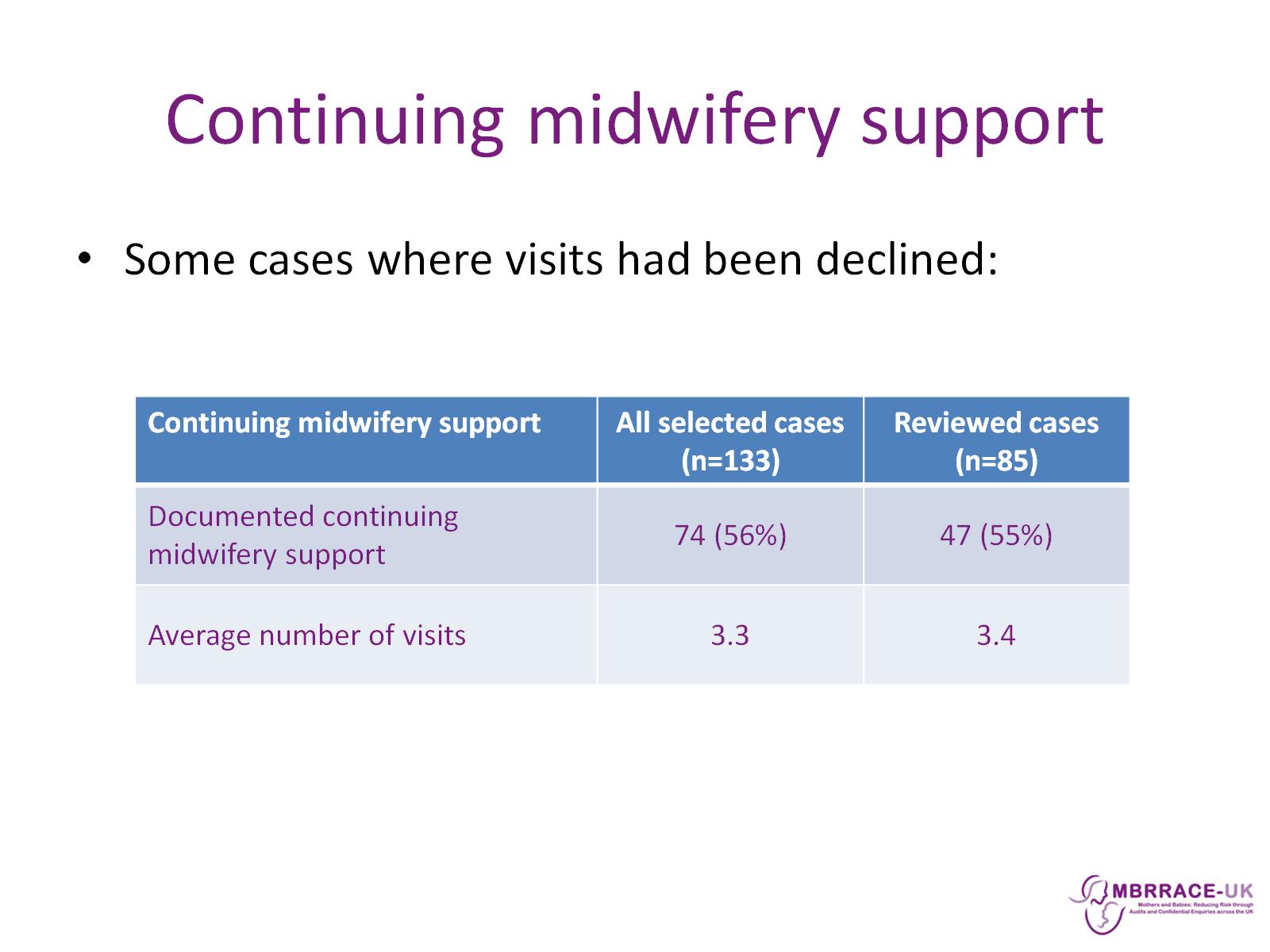 Continuing midwifery support
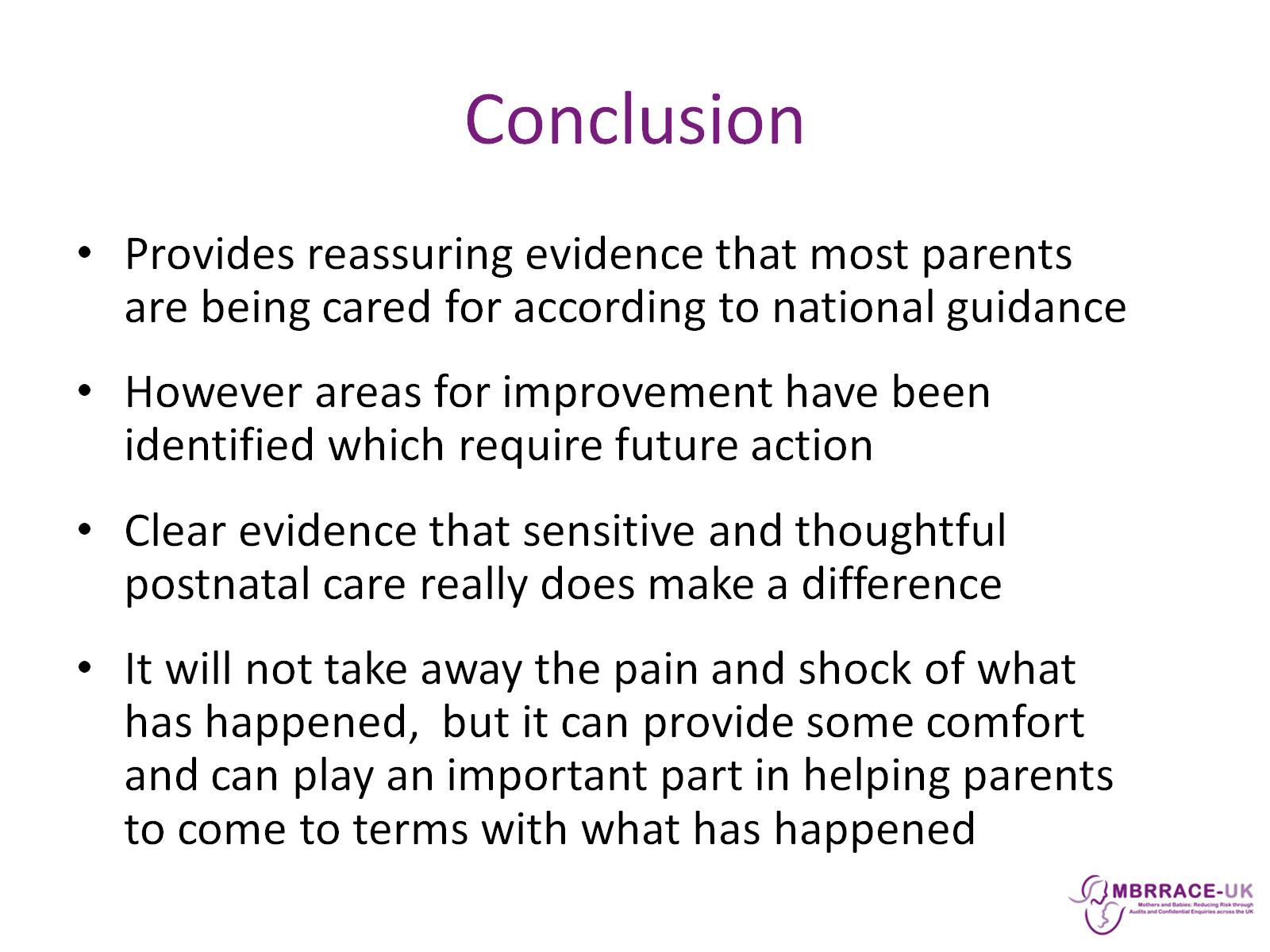 Conclusion
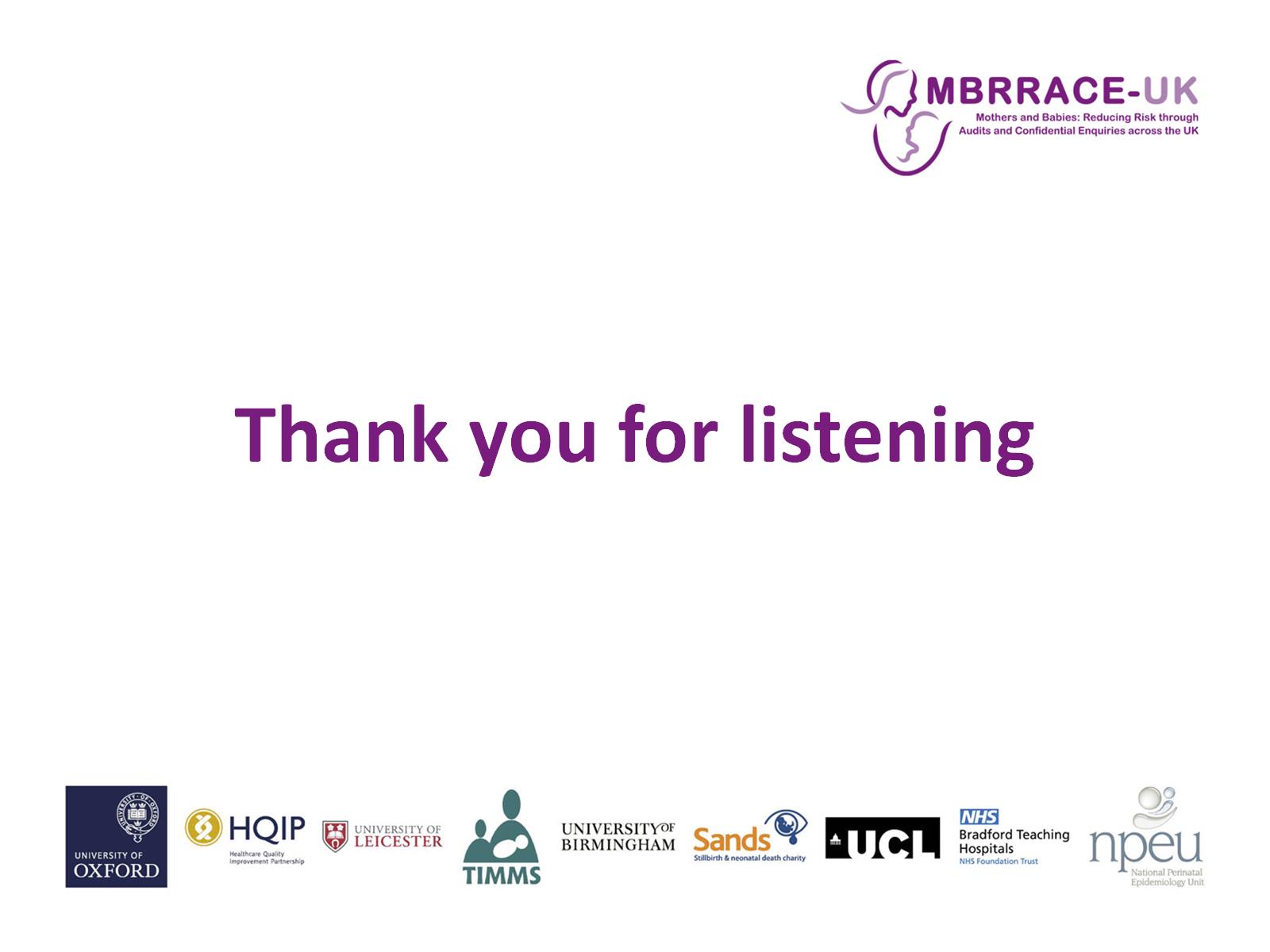